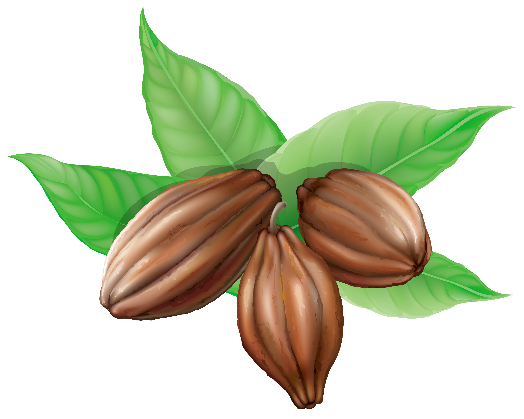 Муниципальное бюджетное дошкольное образовательное учреждение«Детский сад «Радуга»
«Чудо напиток – какао»
Выполнила: Судьярова Яна
воспитанница подготовительной группы «Яблонька»
Руководители: Глухарева И. Н.
                             Мосейчик Е. Н.
Наукоград Кольцово
2022
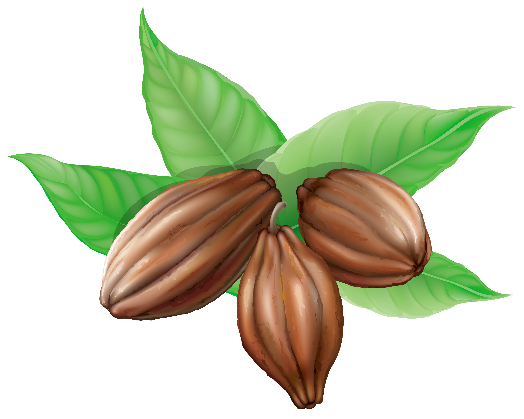 Меня зовут
Судьярова Яна,
 мне 6 лет.
 
Объектом моего
исследования
является 
приготовление какао.
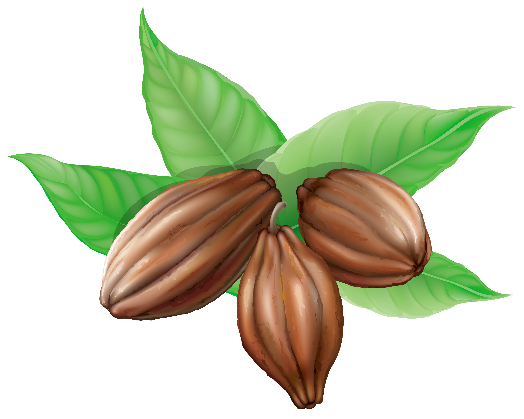 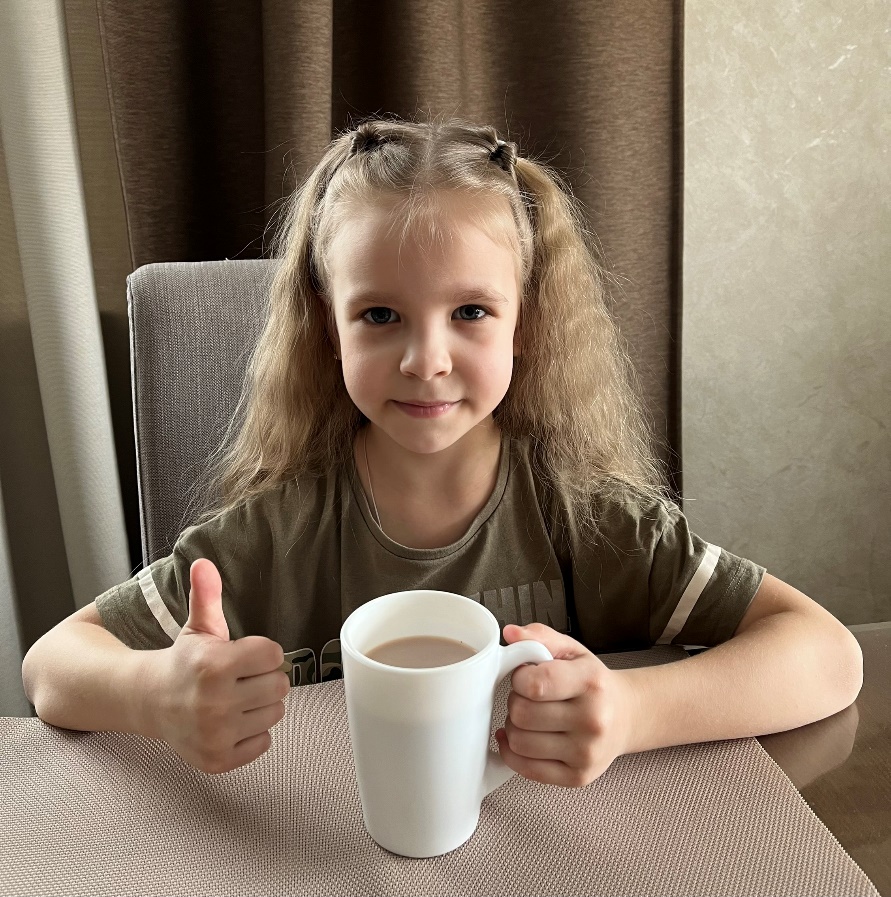 В саду на завтрак нам часто дают какао. 
Дома я тоже пью какао, которое очень люблю.
Я решила выяснить, как правильно готовить какао, чтобы оно было вкусное и полезное.
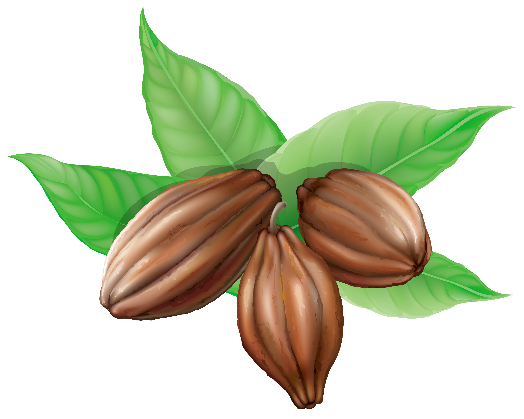 На помощь мне пришла старшая сестра Юля. Для начала мы решили обратиться к интернету и энциклопедиям
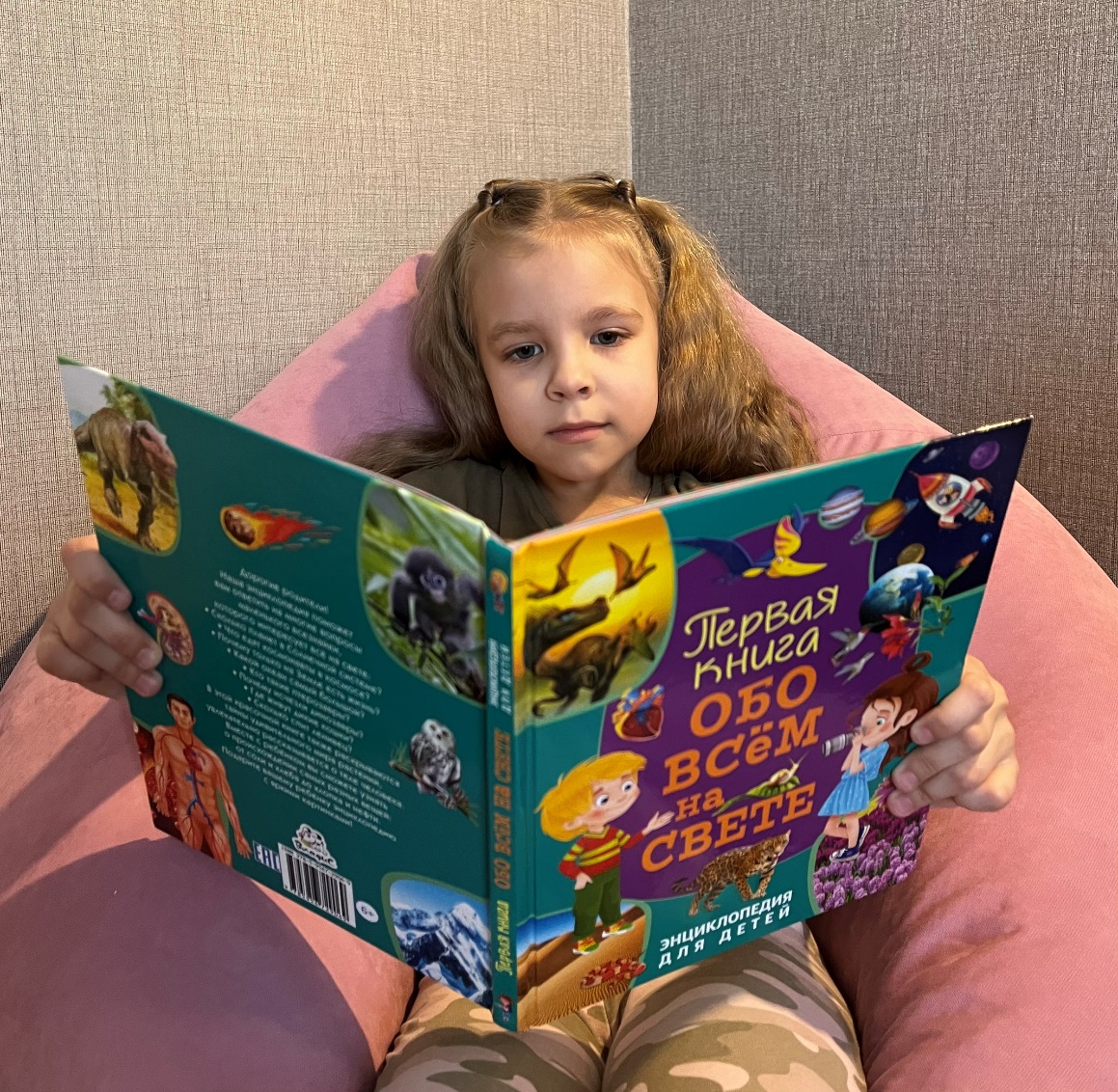 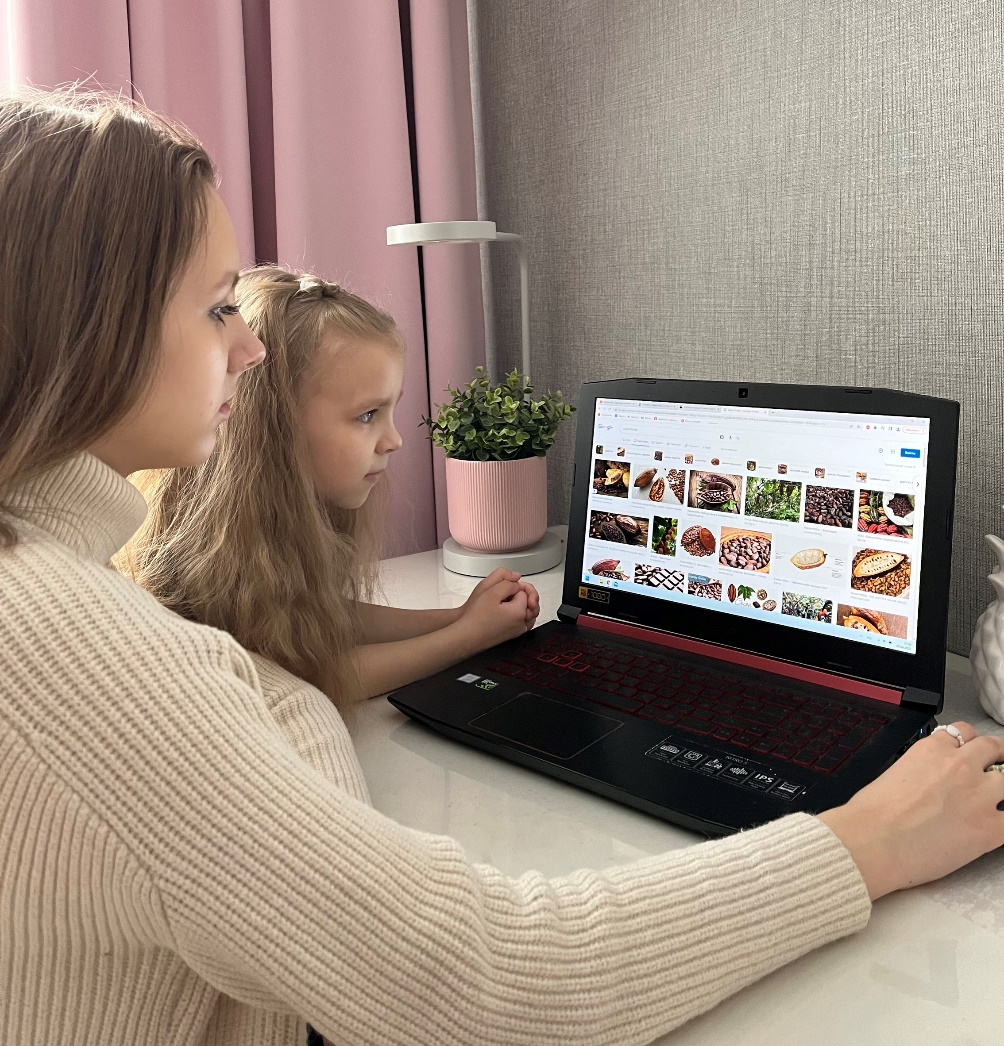 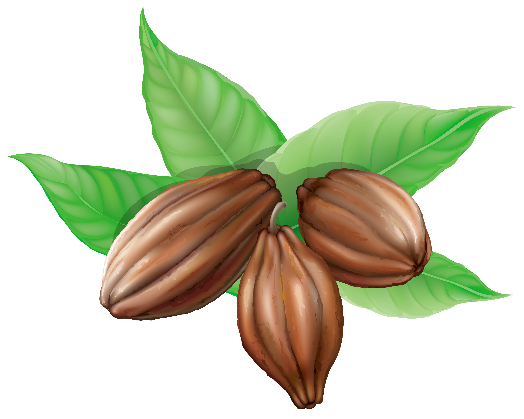 И вот что я узнала!
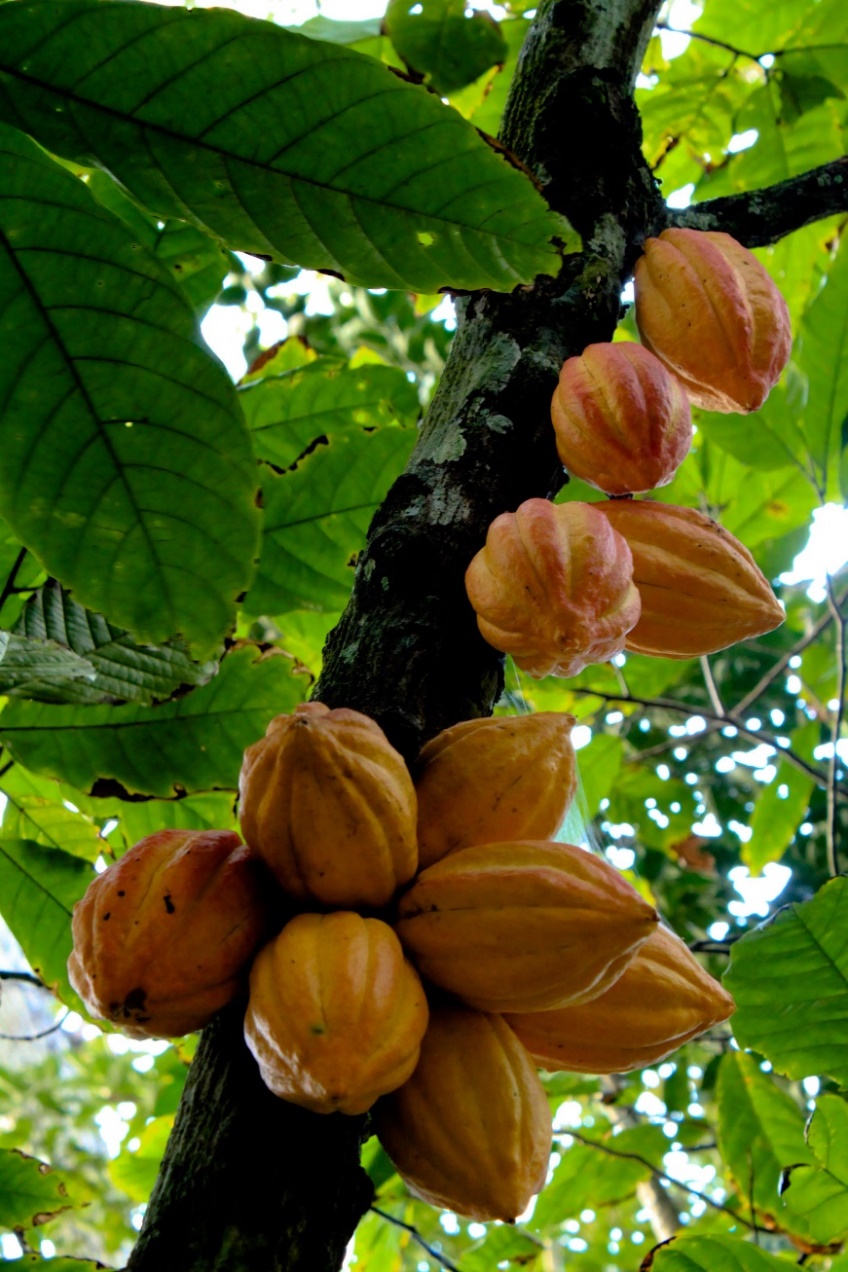 Какао или шоколадное дерево – вечнозелёное дерево родом из Южной Америки. Его высота может быть 12 метров. Плоды какао-дерева называются – какао-бобы.
Чтобы получить какао-порошок для напитка, нужно из  плода выжать какао-масло, затем оставшийся какао-жмых высушить и измельчить. И вот, какао-порошок готов!
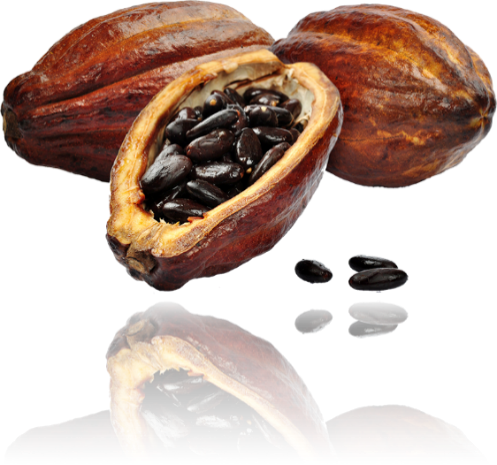 Какао-бобы
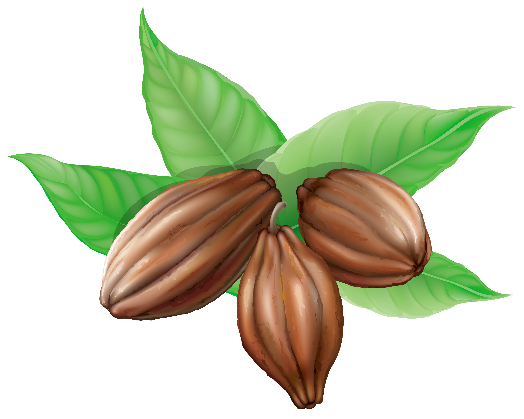 Такое разное какао!
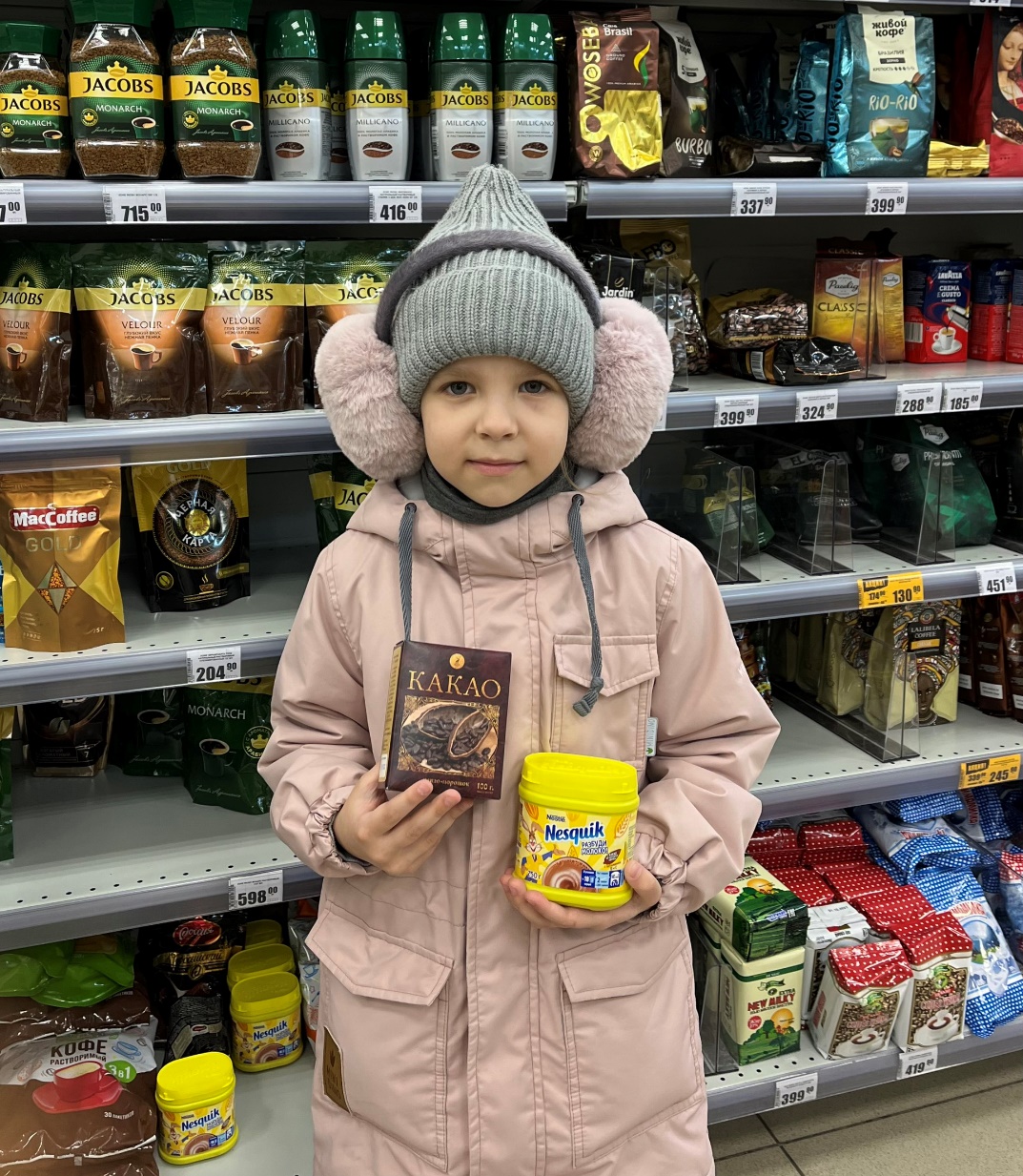 Когда мы пришли в магазин, то я увидела, что какао бывает разное: одно нужно варить, а другое просто залить молоком. 
Какое выбрать? Мы решили взять оба варианта и сравнить их!
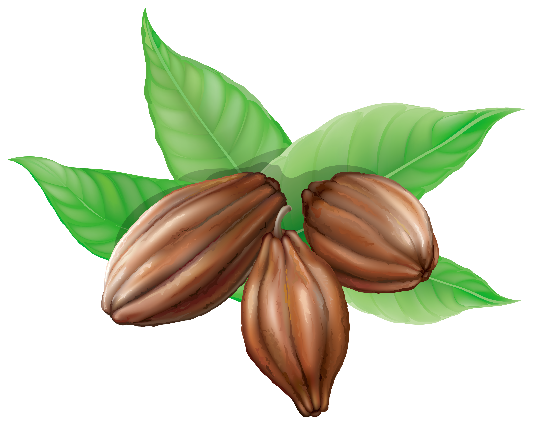 Приготовление!
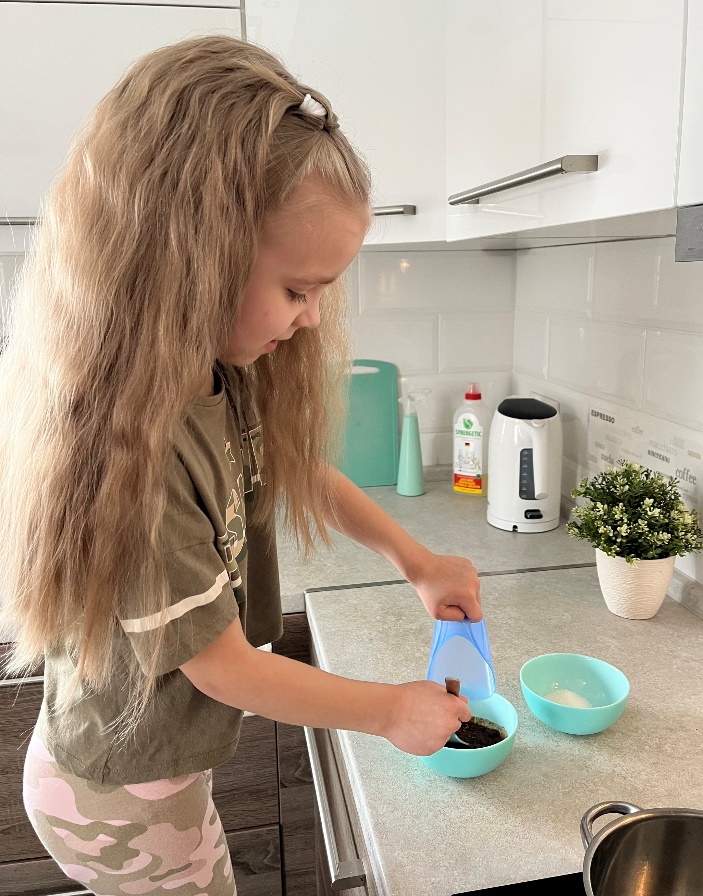 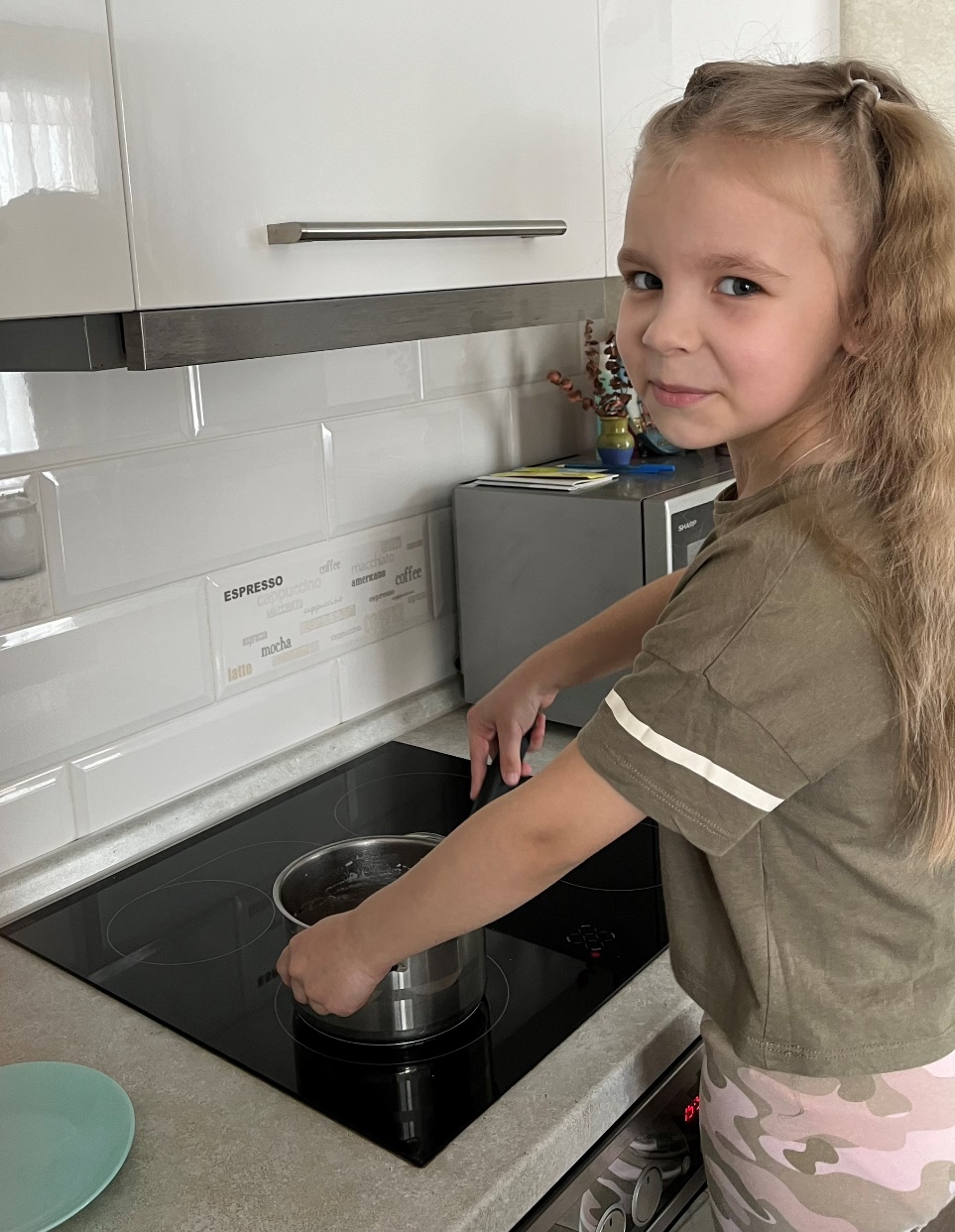 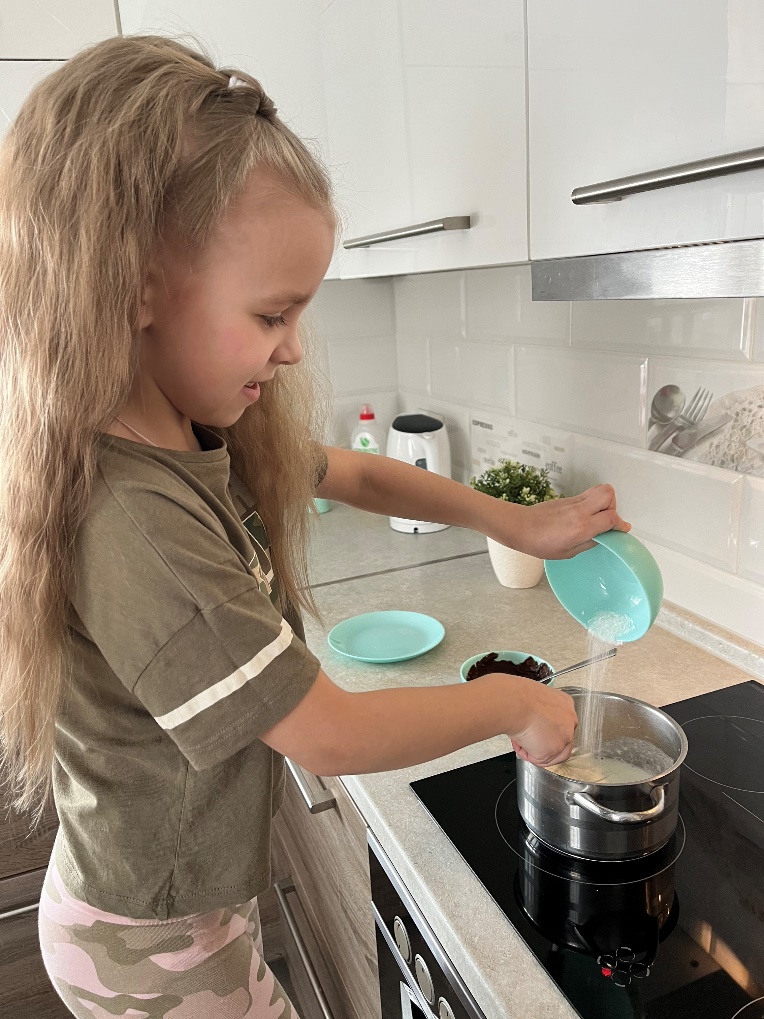 Для начала мы решили приготовить то какао, которое нужно варить. На помощь пришла мама.
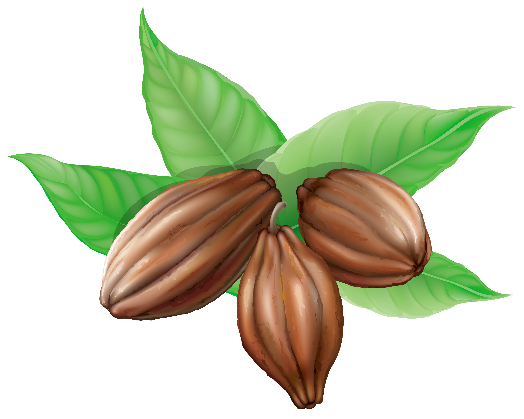 Приготовление!
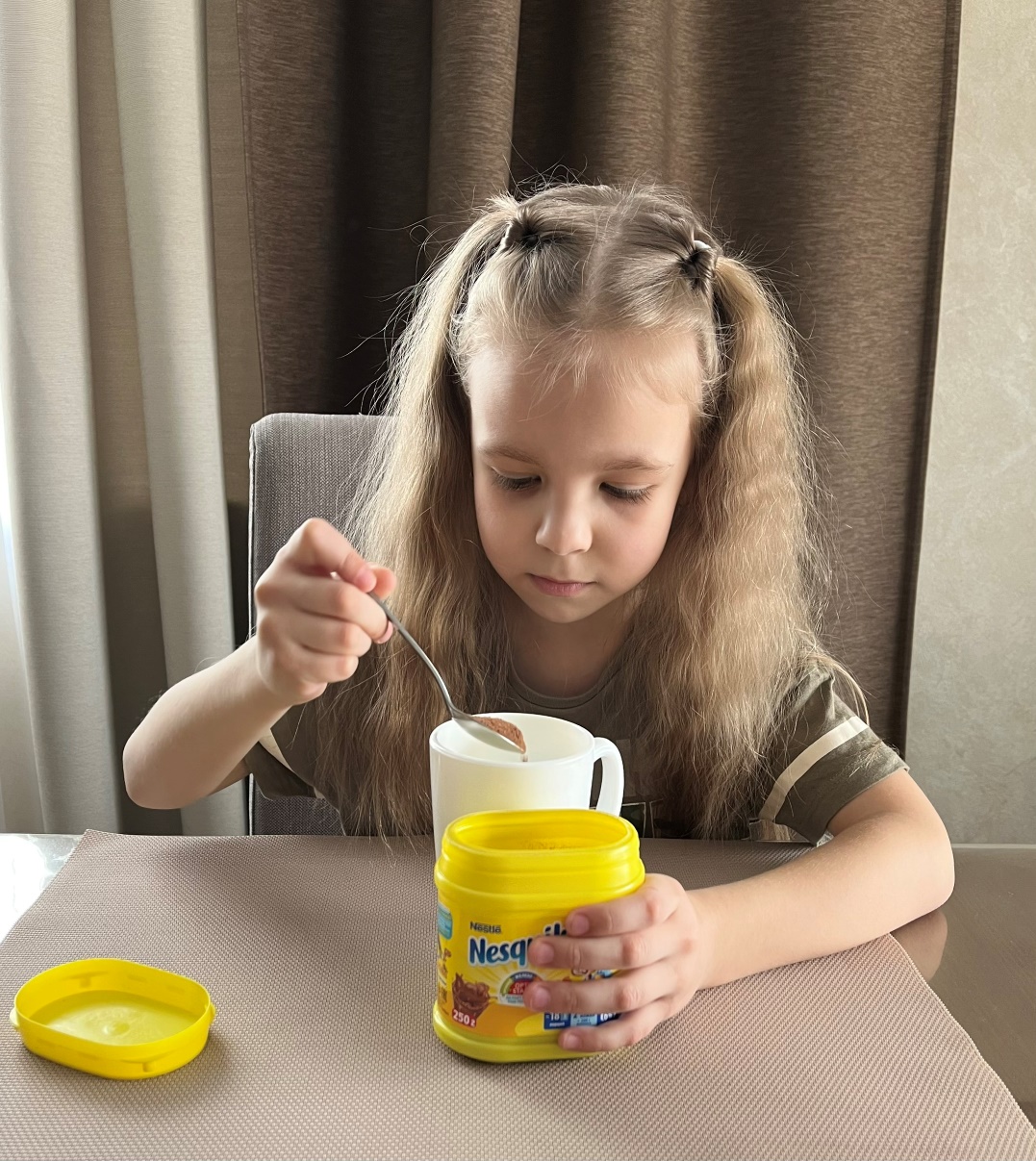 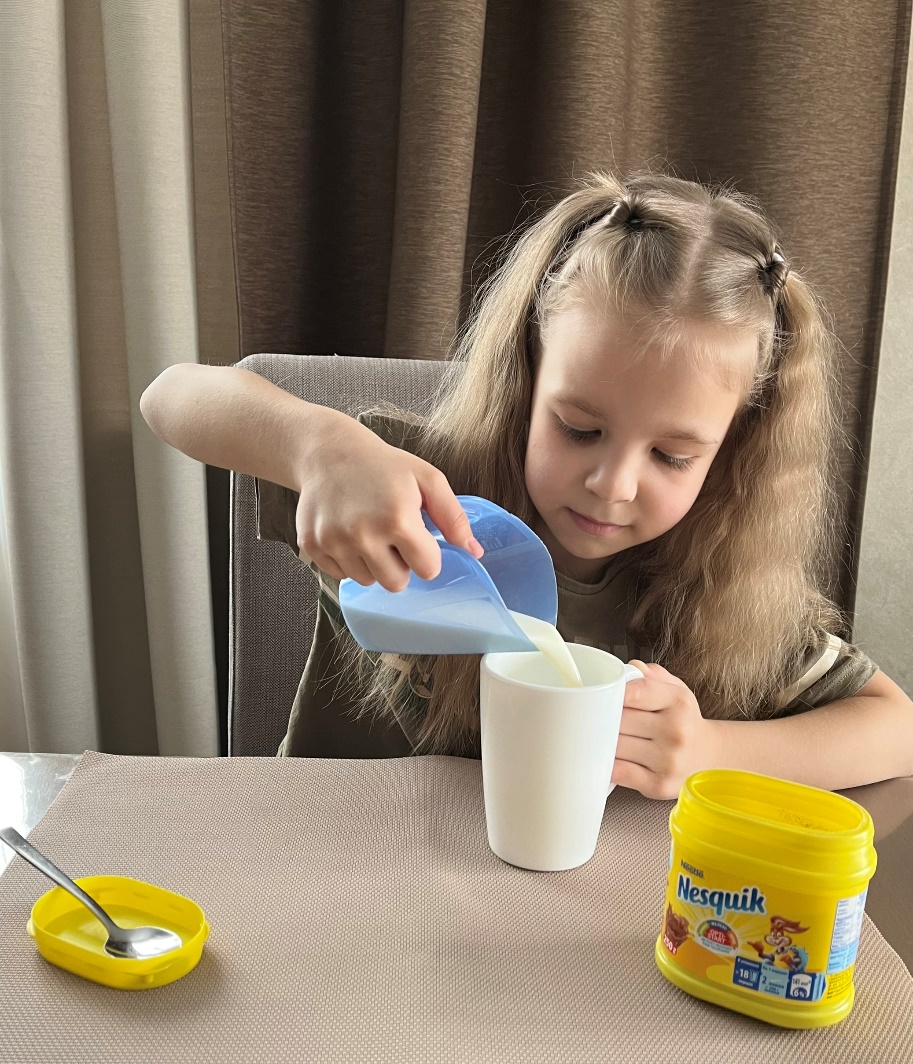 Затем я приготовила быстрорастворимое какао.
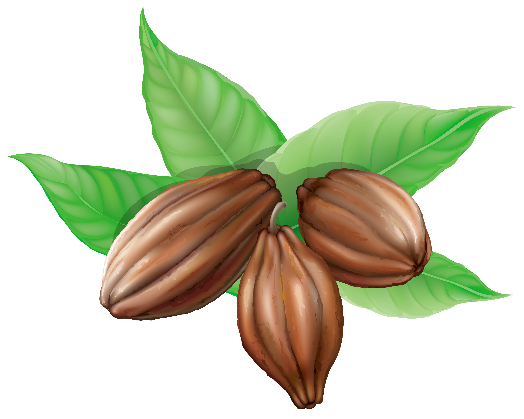 А теперь сравним!
Быстрорастворимое какао
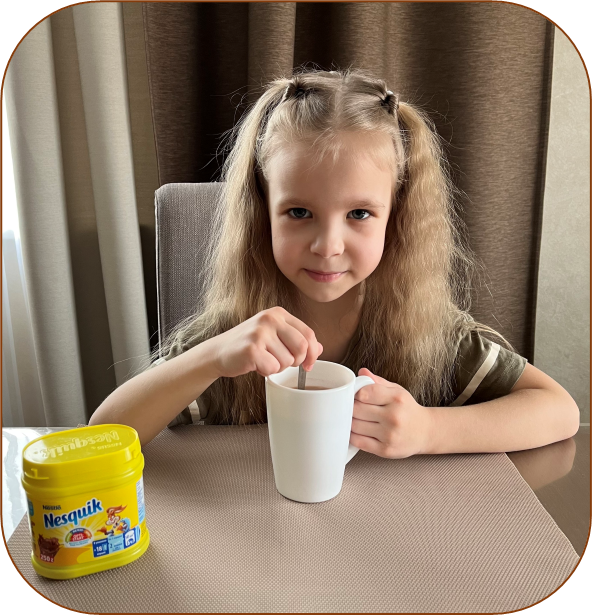 +
Очень быстро готовится
Можно приготовить самой без чьей-либо помощи
Не нужно ждать, когда остынет
Не остаётся осадок
-
Нельзя отрегулировать уровень сладости
В составе продукта не только какао-бобы
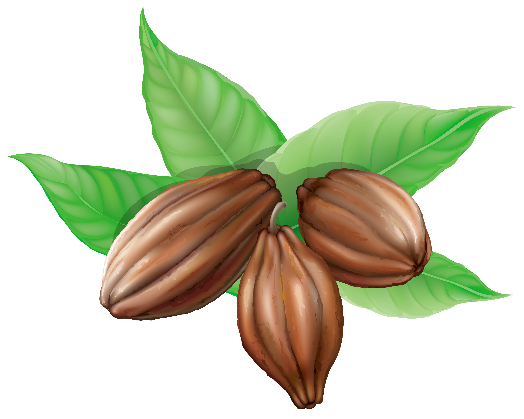 А теперь сравним!
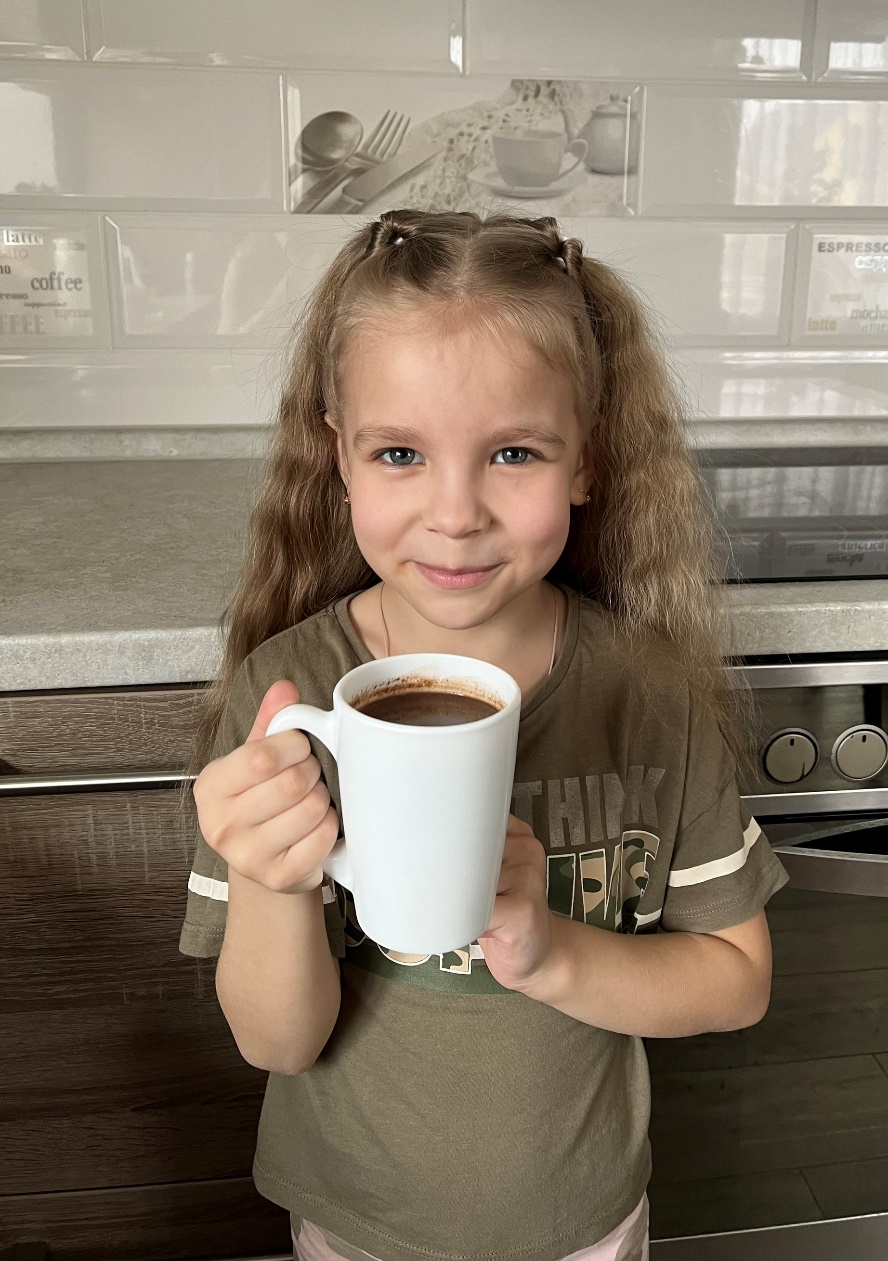 Варёное какао
+
Натуральный состав
Количество сахара можно добавить на свой вкус
-
Нельзя приготовить без помощи взрослых
Долго ждать, пока остынет
Остаётся густой осадок
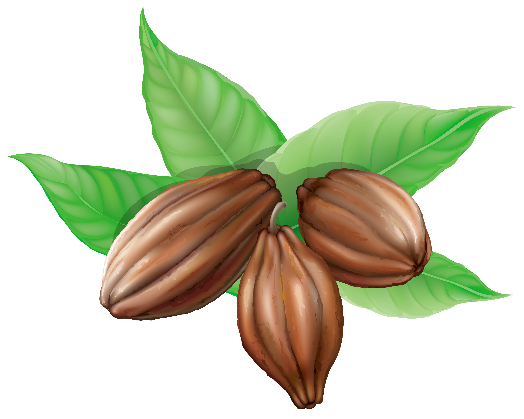 Итак!
2 плюса
  3 минуса
Варёное какао
Быстрорастворимое 
            какао
4 плюса
 2 минуса
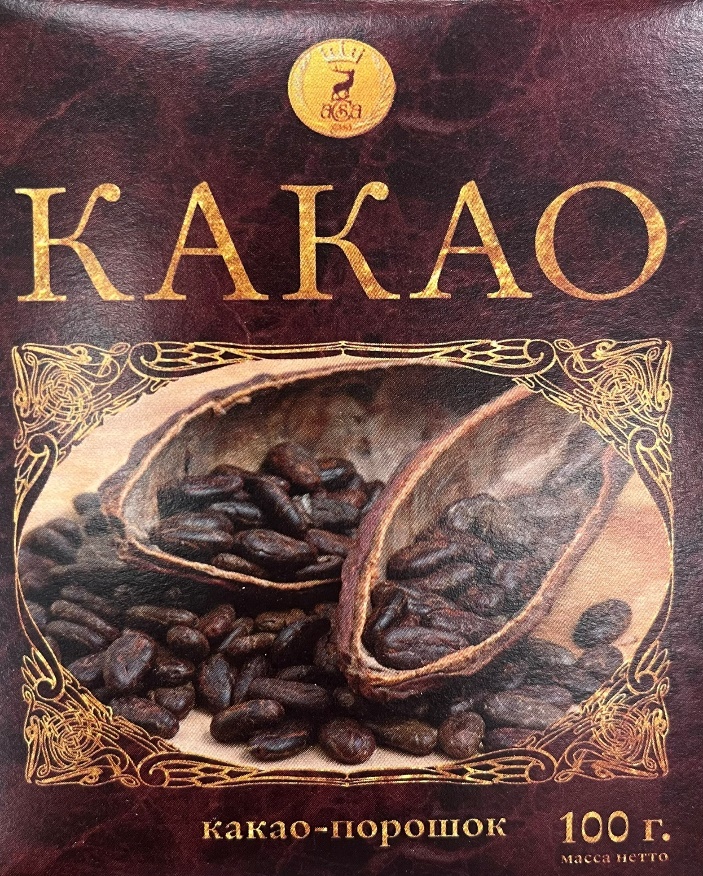 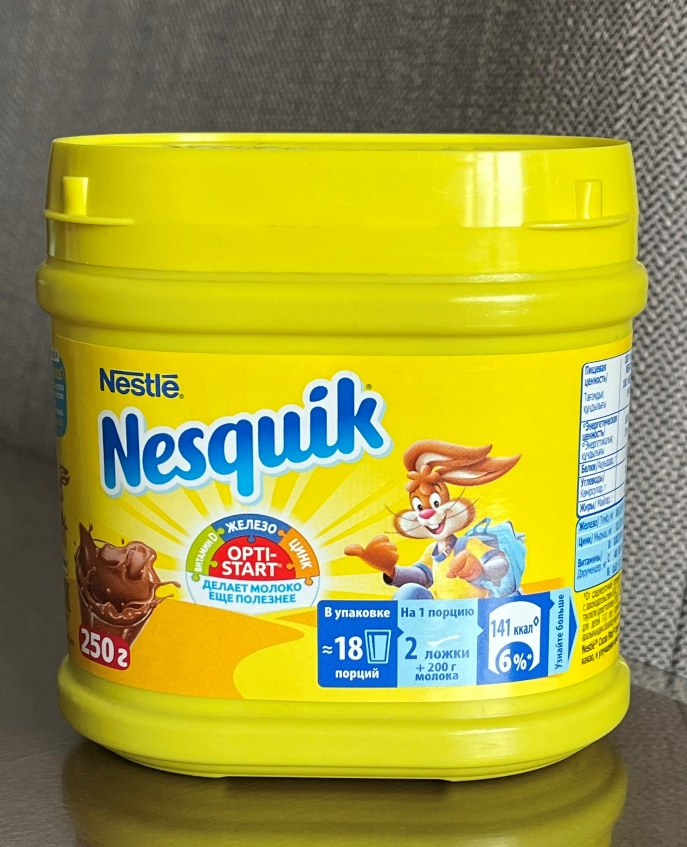 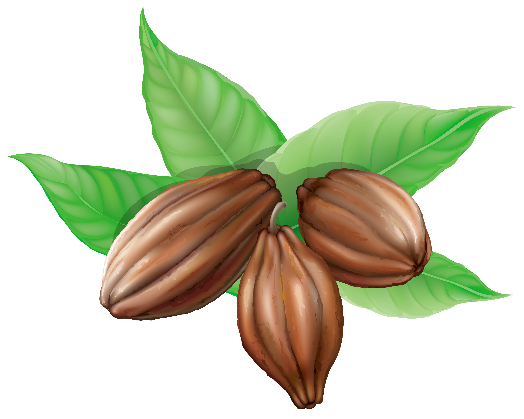 При исследовании приготовления какао я узнала следующее:
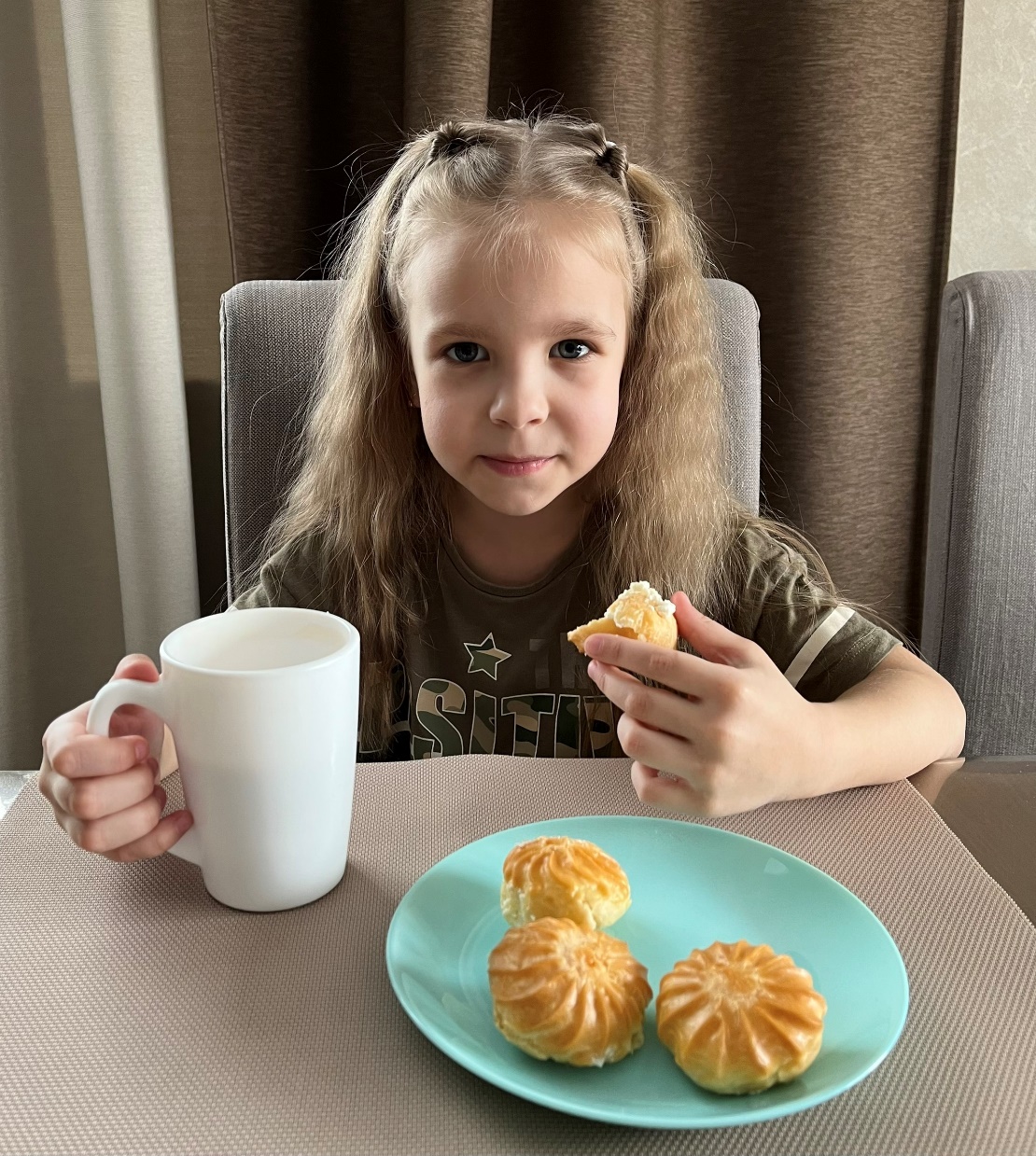 Плоды какао растут на дереве;
Для приготовления какао-порошка используется жмых какао-плодов;
Какао используют для приготовления не только напитка, но и крема, тортов, пирожных, разной выпечки;
Какао бывает разного вида: одно нужно варить, а другое просто растворить в молоке
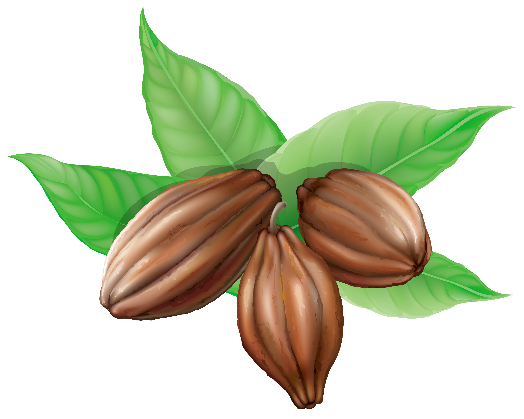 Информацию, которую я узнала о какао, я рассказала ребятам в саду. И предложила нарисовать любимый напиток. У нас получились замечательные рисунки
Спасибо за внимание!
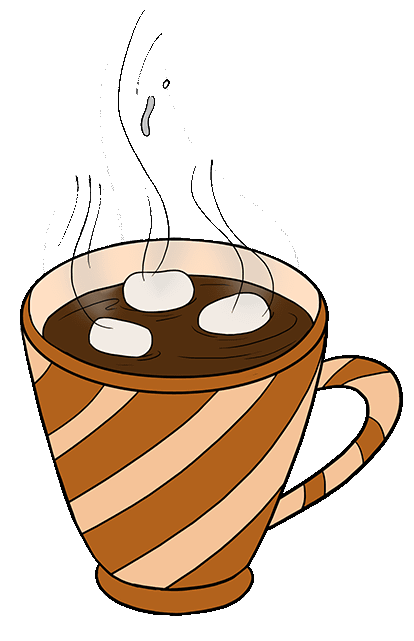